The Auditor: How to Build a Criminal Case
Stephen P. Learned
Investigative Counsel
Federal Housing Finance Agency  OIG
QUESTION:HOW CAN THE METHODOLOGY OF OIG AUDITORS BE IMPROVED SO THAT FRAUD CASES (CIVIL AND CRIMINAL) CAN BE MORE READILY PROVED?ANSWER:BY FORCING THE BAD GUY TO LIE TO THE AUDITOR  ABOUT AN IMPORTANT MATTER
UNITED STATES V. DUTTACONSULTING PAYMENTS TO A FOREIGN COMPANYIS THERE ANY WORK PRODUCT TO JUSTIFY THE PAYMENTS?
18 U.S.C. §1516 “WHOEVER, WITH INTENT TO DECEIVE OR DEFRAUD THE UNITED STATES, ENDEAVORS TO  INFLUENCE, OBSTRUCT, OR IMPEDE A FEDERAL AUDITOR IN THE PERFORMANCE OF HIS OFFICIAL DUTIES ....”SHALL BE GUILTY OF AN OFFENSE
UNITED STATES V. BAUM, SANZ, AND ROMSTEDTVACATION HOMES EXPENSED AS BUSINESS OFFICES ON COST PLUS DOD CONTRACTDOCUMENT THE RESPONSE WITH EMAIL, IF NECESSARY18 U.S.C.§371 (CONSPIRACY TO DEFRAUD THE U.S.)
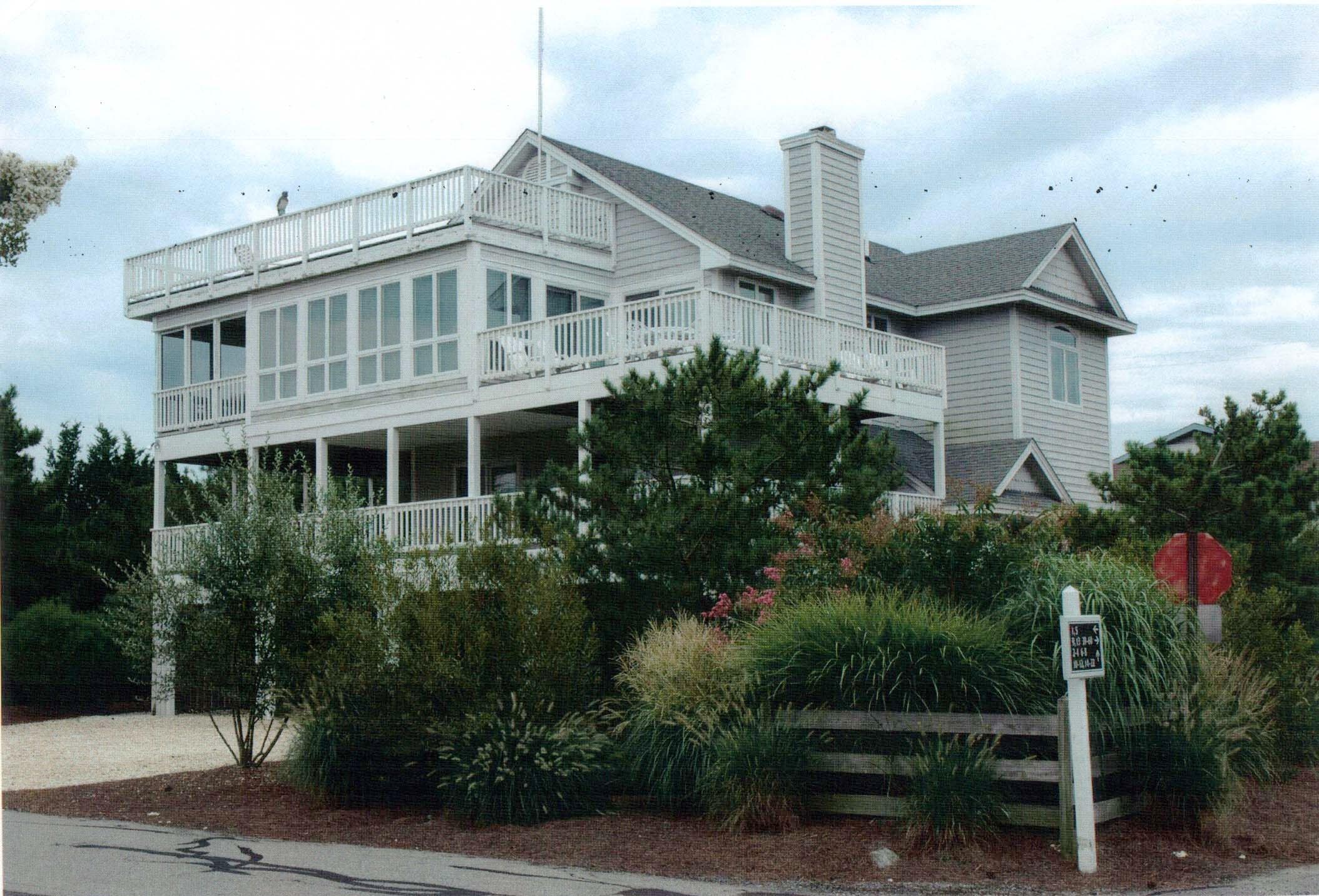 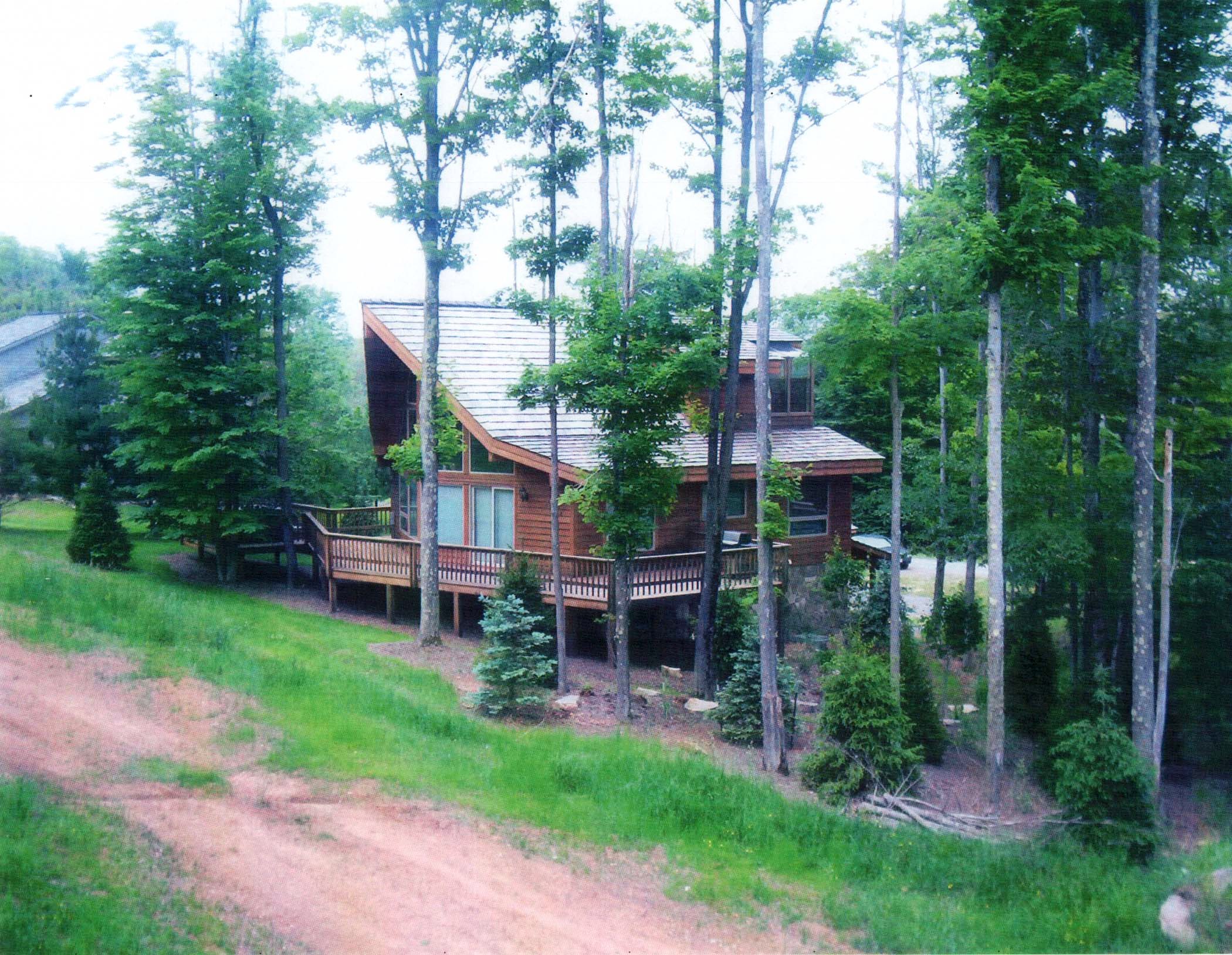 SARBANNES OXLEY:SINCE 2002 THE CEO OF A PUBLIC COMPANY HAS TO PERSONALLY CERTIFY TO THE OUTSIDE AUDITOR THAT THE COMPANY HAS SUFFICIENT INTERNAL CONTROLS TO DEAL WITH FRAUD AND INSIDER ABUSESAS 99: OUTSIDE AUDITORS HAVE TO “BRAINSTORM” ON THE POSSIBILITY OF FRAUD COMMITTED BY SENIOR OFFICERS.  THEY HAVE TO RAISE THE ISSUE OF FRAUD WITH THE CEO DIRECTLY AND DOCUMENT THE CEO’S RESPONSE.
IN SUCCESSFUL PROSECUTIONS, IT WAS OFTEN A DILIGENT AUDITOR WHO INSISTED ON GETTING ANSWERS TO HIS OR HER QUESTIONS FROM THE HIGHEST LEVEL IN THE COMPANYHOW CAN OIG AUDIT METHODOLOGY BE IMPROVED TO MAKE THIS HAPPEN MORE FREQUENTLY?
BANK EXAMINERS AND INSURANCE REGULATORS FORCE COMPANIES TO ANSWER SEVERAL RED FLAG QUESTIONSIT IS INSUFFICIENT TO HAVE A COMPANY ANSWER A QUESTIONNAIRE BY SIMPLY CERTIFYING THAT ITS REPORTS AND COST SUBMISSIONS COMPLY WITH THE FAR.
DCAA INCURRED COST SUBMISSIONS REQUIRE ONLY THE FOLLOWING:A CERTIFICATION BY A VP OR CFO THAT “ALL COSTS INCLUDED IN THE PROPOSAL TO ESTABLISH FINAL INDIRECT COST RATES...ARE ALLOWABLE IN ACCORDANCE WITH THE COST PRINCIPLES OF THE FAR.... [AND] THIS PROPOSAL DOES NOT INCLUDE ANY COSTS WHICH ARE EXPRESSLY UNALLOWABLE UNDER APPLICABLE COST PRINCIPLES OF THE FAR....”
THE IG AUDITOR NEEDS TO SUBMIT AN INTRUSIVE QUESTIONNAIRE TO THE CONTRACTOR THAT ADDRESSES SPECIFIC PROBLEM AREASTHE MOST CONSPICUOUS RED FLAG QUESTION ADDRESSES THE ISSUE OF AFFILIATED PARTIES
THE DCAA DOES THIS WITH RESPECT TO A CONTRACTOR’S FACILITIES COSTS.IN PART A OF DCAA’S INTERNAL CONTROL QUESTIONNAIRE:	PLANT AND FACILITIES	___ OWNED  _____ LEASED_____ OTHER	IF LEASED, IS THERE A RELATIONSHIP BETWEEN THE LESSEE AND LEASOR?	IF YES, EXPLAIN THE RELATIONSHIP
IT IS NOT ENOUGH TO HAVE INTRUSIVE QUESTIONS. YOU NEED TO GO TO THE TOP  LEVEL OF MANAGEMENT TO GET YOUR ANSWERS CERTIFIED AS ACCURATEREMEMBER SAS 99INSIST THAT THE COO OR CEO SIGN THE RESPONSE TO ANY QUESTIONNAIRE YOU SUBMIT
SOME SUGGESTIONS FOR A QUESTIONNAIRE FOR GOVERNMENT CONTRACT AUDITORS TO USE, ON THE EVE OF AN AUDIT, TO BE ANSWERED BY THE CONTRACTOR AND CERTIFIED AS ACCURATE
QUESTION #1: (RELATED PARTIES) IDENTIFY ALL		a) AFFILIATED FIRMS and		b) IMMEDIATE FAMILY MEMBERS OF 		SENIOR MANAGEMENT OR A 			PRINCIPAL SHAREHOLDERWITH WHOM THE FIRM IN THE PAST 12 MONTHS HAS ENTERED INTO CONTRACTS OR HAS DONE AT LEAST $10,000 IN BUSINESS, WHICH COSTS WERE ALLOCATED TO A GOVERNMENT CONTRACT.
QUESTION #2: (RELATED PARTIES)	LIST ALL PARTIES DOING BUSINESS WITH THE FIRM, WHOSE COSTS WERE ALLOCATED TO A GOVERNMENT CONTRACT, AND WHO ARE OR HAVE BEEN RECIPIENTS OF LOANS EXTENDED BY ANY OF THE FIRMS’S PRINCIPAL SHAREHOLDERS OR SENIOR MANAGEMENT.
QUESTION #3:(RECIPROCAL TRANSACTIONS) 	IDENTIFY ANY EXPENSE OF THE FIRM, WHICH WAS ALLOCATED TO A GOVERNMENT CONTRACT, AND WHICH WAS INCURRED IN WHOLE OR IN PART AS AN ACCOMMODATION TO ANY PARTY IN RETURN FOR, OR AS AN INDUCEMENT FOR, ANY OTHER BUSINESS WITH ANY OTHER PARTY, INCLUDING THE FIRM AND ANY OF THE FIRM’S AFFILIATES.
QUESTION #4: (Irregular Transactions) 	LIST ANY INCOME OR EXPENSE ACCOUNT ITEM OF THE FIRM CARRIED ELSEWHERE THAN ON THE GENERAL LEDGER INCOME OR EXPENSE RECORDS.
QUESTION #5:(The Employee Who Is Never Absent From Work) 	LIST THE NAMES OF ANY OFFICERS AND EMPLOYEES, WORKING ON A DAY TO DAY BASIS IN THE AREA OF ACCOUNTING WHO, DURING THE LAST 24 MONTHS, DID NOT REMAIN ABSENT FROM THEIR DUTIES FOR A MINIMUM OF FIVE CONTINUOUS WORKING DAYS DURING ANY PERIOD OF OFFICIAL BUSINESS.
QUESTION #6 (OUTSIDE AUDITS):SINCE THE PERIOD OF THE LAST GOVERNMENT AUDIT, HAS AN EXTERNAL CPA’S MANAGEMENT LETTER NOTED:  a) ANY INTERNAL CONTROL DEFICIENCIES orb) ANY IRREGULARITIES REGARDING COSTS INCURRED THAT WERE ALLOCATED TO  A GOVERNMENT CONTRACT?
QUESTION #7 (CONSULTANTS)HAS THE FIRM INCURRED COSTS OR FEES ALLOCABLE TO  A GOVERNMENT CONTRACT FOR CONSULTING OR PROFESSIONAL SERVICES? IF SO, IS THE FIRM CURRENTLY IN POSSESSION OF WRITTEN WORK PRODUCT PAID FOR WITH SUCH FEES?
QUESTION #8: 	(Identification of Lawsuits)	IF THE FIRM IS A DEFENDANT IN ANY SUITS IN LAW OR EQUITY IN THE PAST 12 MONTHS, GIVE THE NAMES OF THE PLAINTIFFS, AMOUNTS SUED FOR, AND NATURE OR BASIS FOR LITIGATION.
QUESTION #9:(Identification of Criminally Charged Employees)	GIVE THE NAME OF ANY DIRECTOR, OFFICER OR EMPLOYEE OF THE FIRM, WHO HAS IN THE PAST 24 MONTHS BEEN CONVICTED OF, OR WHO IS PRESENTLY UNDER INDICTMENT FOR, ANY CRIMINAL OFFENSE INVOLVING DISHONESTY OR  A BREACH OF TRUST.
QUESTION #10:Anti Kickback Violations	(Gratuities Received)	IDENTIFY ANY PERSONAL BENEFIT IN EXCESS OF $50 (PER YEAR) TO ANY EMPLOYEE OF THE FIRM, GIVEN BY ANY COMPANY, OR EMPLOYEE OF ANY COMPANY, DOING BUSINESS WITH THE FIRM.
QUESTION #11: Anti Kickback Violations	(Gratuities Given)	IDENTIFY ANY PERSONAL BENEFIT IN EXCESS OF $50 (PER YEAR) GIVEN BY THE FIRM OR BY ANY EMPLOYEE OF THE FIRM TO ANY EMPLOYEE OF A COMPANY DOING BUSINESS WITH THE FIRM.
QUESTION #12(Illegal Gratuities To Government Officials)	IDENTIFY ANY PERSONAL BENEFIT IN EXCESS OF $25 (PER YEAR) GIVEN BY THE FIRM (OR ONE OF ITS AFFILIATES) OR BY ANY EMPLOYEE OF THE FIRM (OR ONE OF ITS AFFILIATES) TO ANY EMPLOYEE OF A GOVERNMENT AGENCY SUBSTANTIALLY INVOLVED WITH ANY BUSINESS OF THE FIRM.
THE FLOORCHECK QUESTIONNAIRE 	IDENTIFY ALL IMMEDIATE FAMILY MEMBERS OF SENIOR MANAGEMENT OR OF A PRINCIPAL SHAREHOLDER EMPLOYED WITH THE FIRM AND DESCRIBE THEIR JOB RESPONSIBILITIES AND LOCATION.
GETTING ANSWERS								IDENTIFY THE FIRM’S DOMINANT CONTROLLING PERSONGET THE CEO’S EMAIL ADDRESS: FORCE A RESPONSEGO AS FAR TO THE TOP AS POSSIBLE TO GET THE ANSWERDO NOT TELEGRAPH WHAT YOU ALREADY KNOW
MATERIALITYYOU ARE NOT AN ACCOUNTANT REVIEWING THE FINANCIAL STATEMENTS OF A PUBLIC COMPANYLOOK FOR IRREGULARITIES THAT GIVE RISE TO  A  CRIMINAL REFERRALLITTLE CASES GIVE RISE TO BIG CASES
IF THE TRANSACTION IS SUSPICIOUS, DOCUMENT  THE  EXPLANATIONYOU SUCCEED BY DOCUMENTING A FALSE STATEMENT EVEN IF YOU CANNOT PROVE AT THE TIME THAT YOU HAVE BEEN LIED TO.